1812 – 2012200 лет победе российского народа в Отечественной войне 1812 года
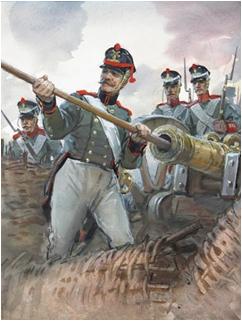 «Ничто не устоит против русского оружия – Мы сильны и уверены в себе».                                                   А. В. Суворов
Герои Отечественной войны 1812.
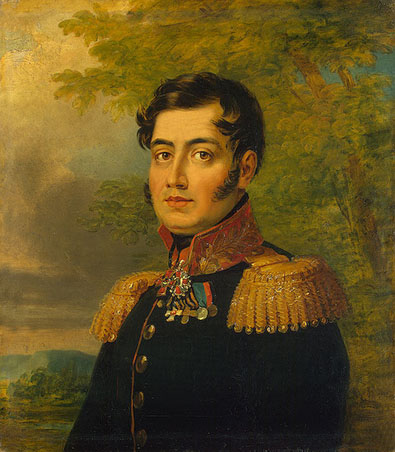 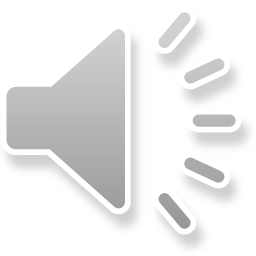 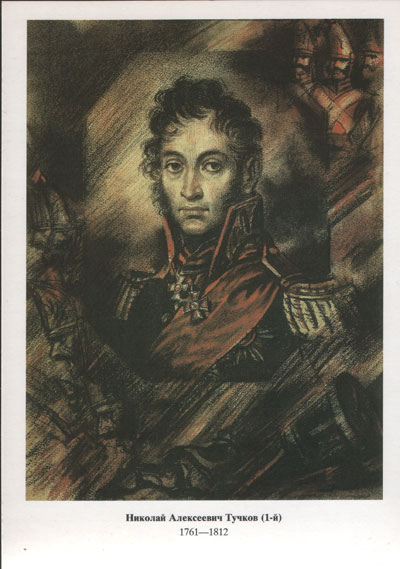 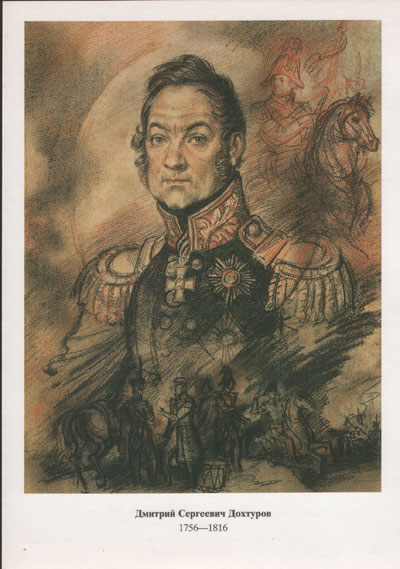 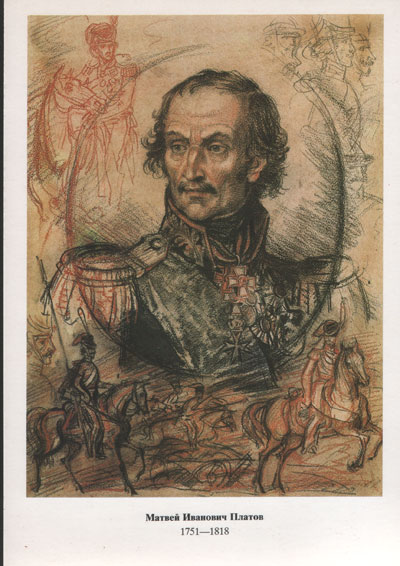 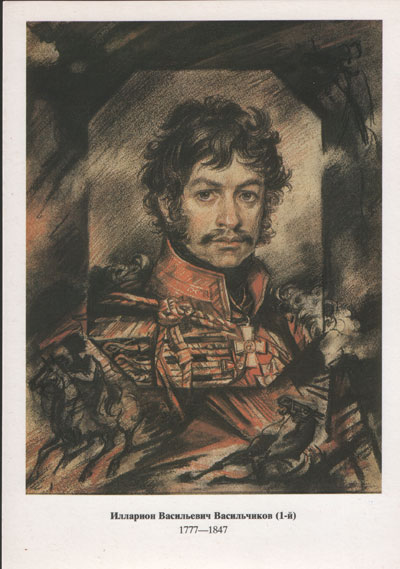 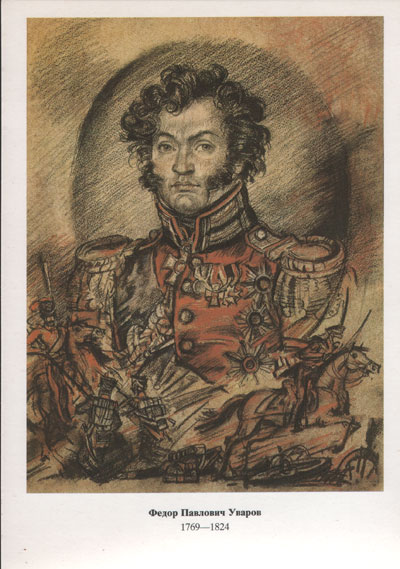 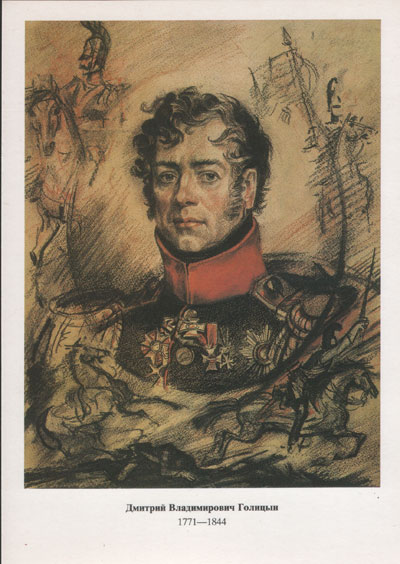 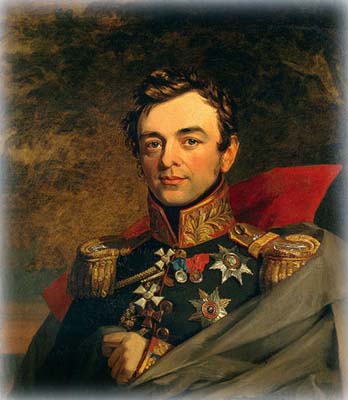